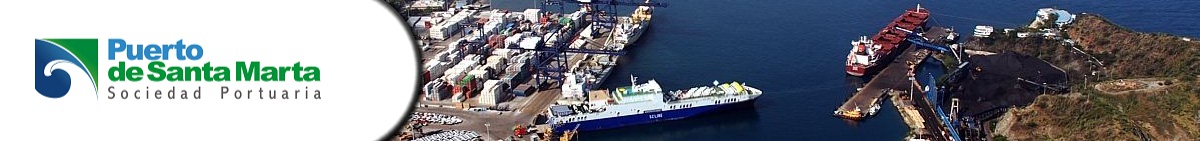 Plataforma
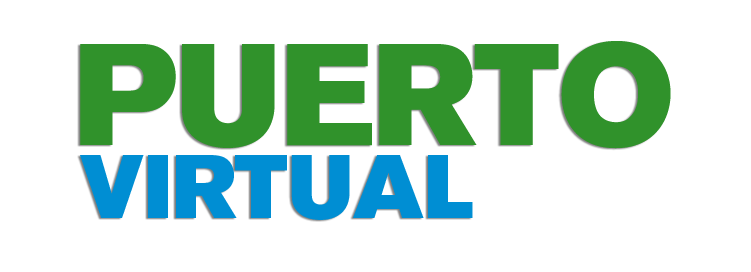 Agentes Marítimos
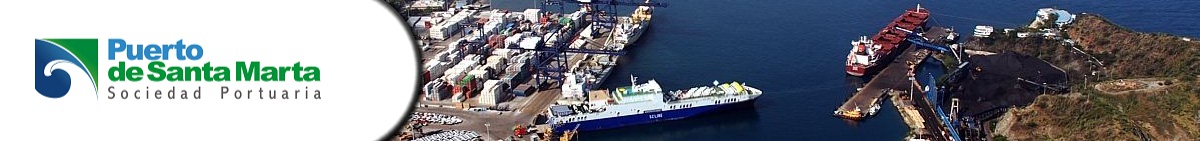 Proceso Actual
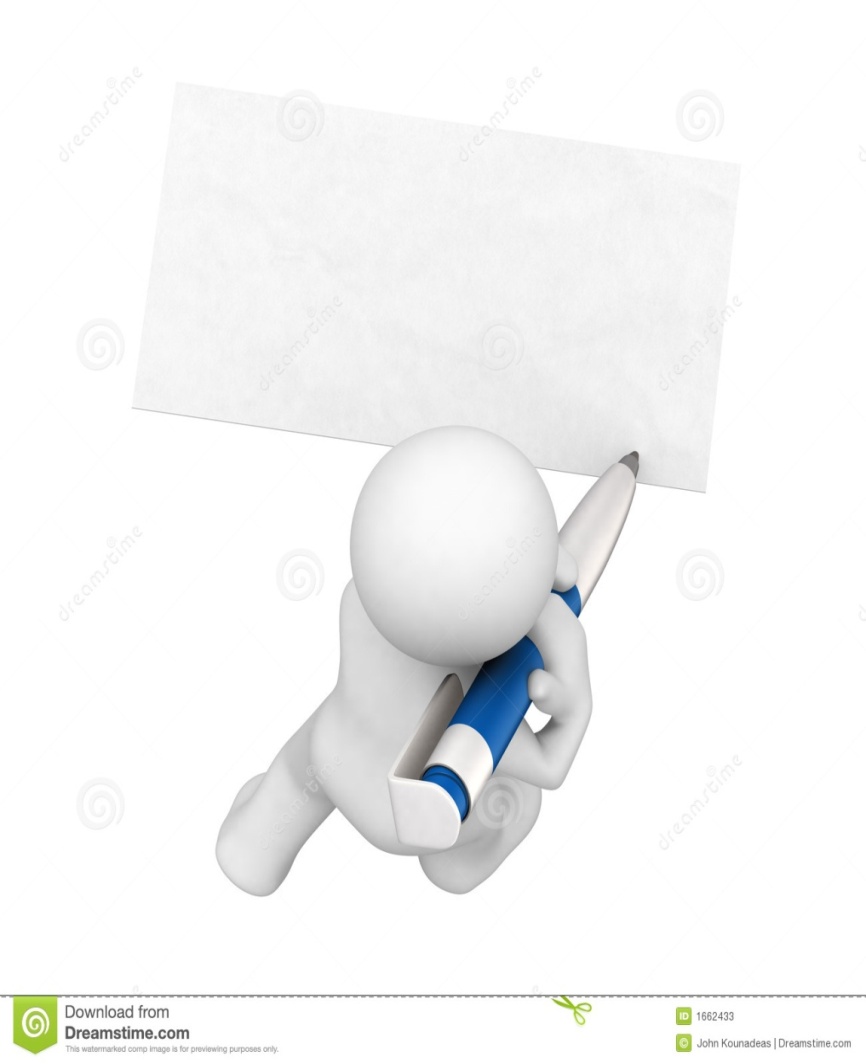 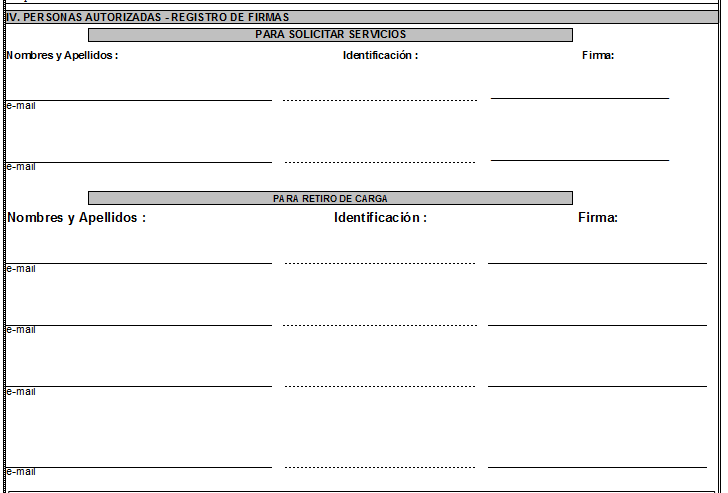 El Agente Marítimo notifica por llamada telefónica, documento físico o correo electrónico sobre los fletes que fueron liberados o la fecha de paz y salvo de los contenedores.
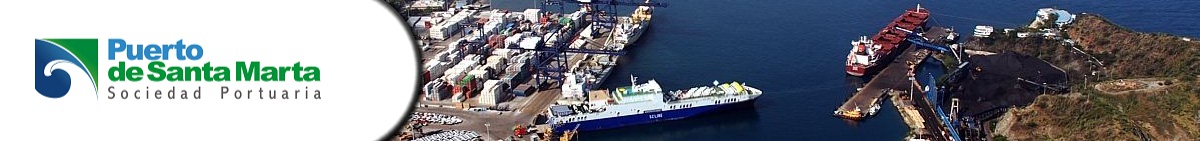 Nuevo ProcesoLiberación fletes
A través de la Plataforma Puerto Virtual buscamos los BL a Liberar.

Luego, seleccionamos los BL a liberar.  Si el Tipo de Carga es Granel, escribimos la cantidad a liberar.

Finalmente, registramos la liberación parcial o total del o los fletes.
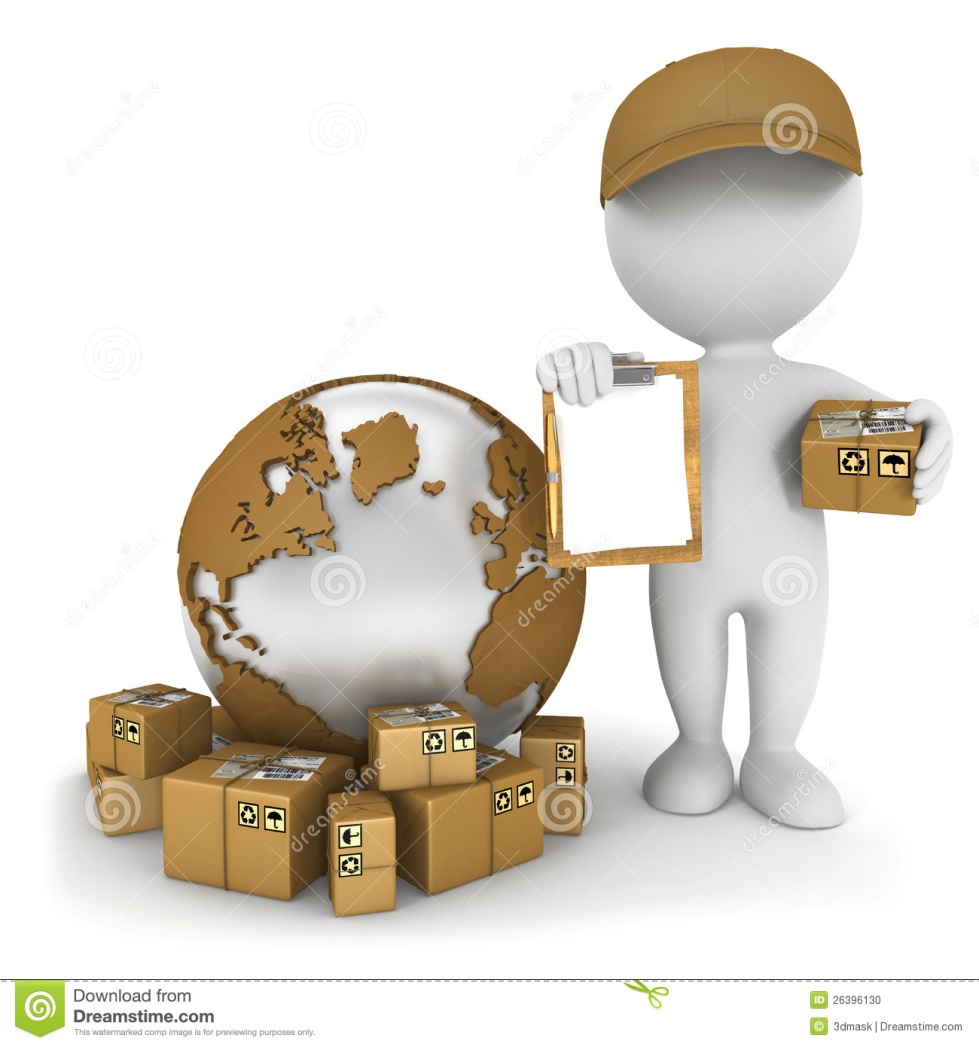 1
2
3
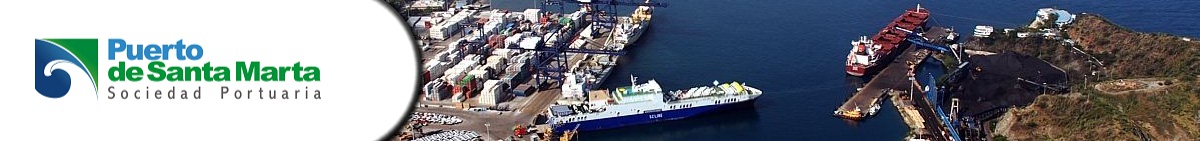 Nuevo ProcesoPaz y Salvo de Contenedores
A través de la Plataforma Puerto Virtual buscamos los contenedores.

Seleccionamos la fecha de paz y salvo.

Finalmente, confirmamos el registro de la fecha de paz y salvo para el o los contenedores seleccionados.
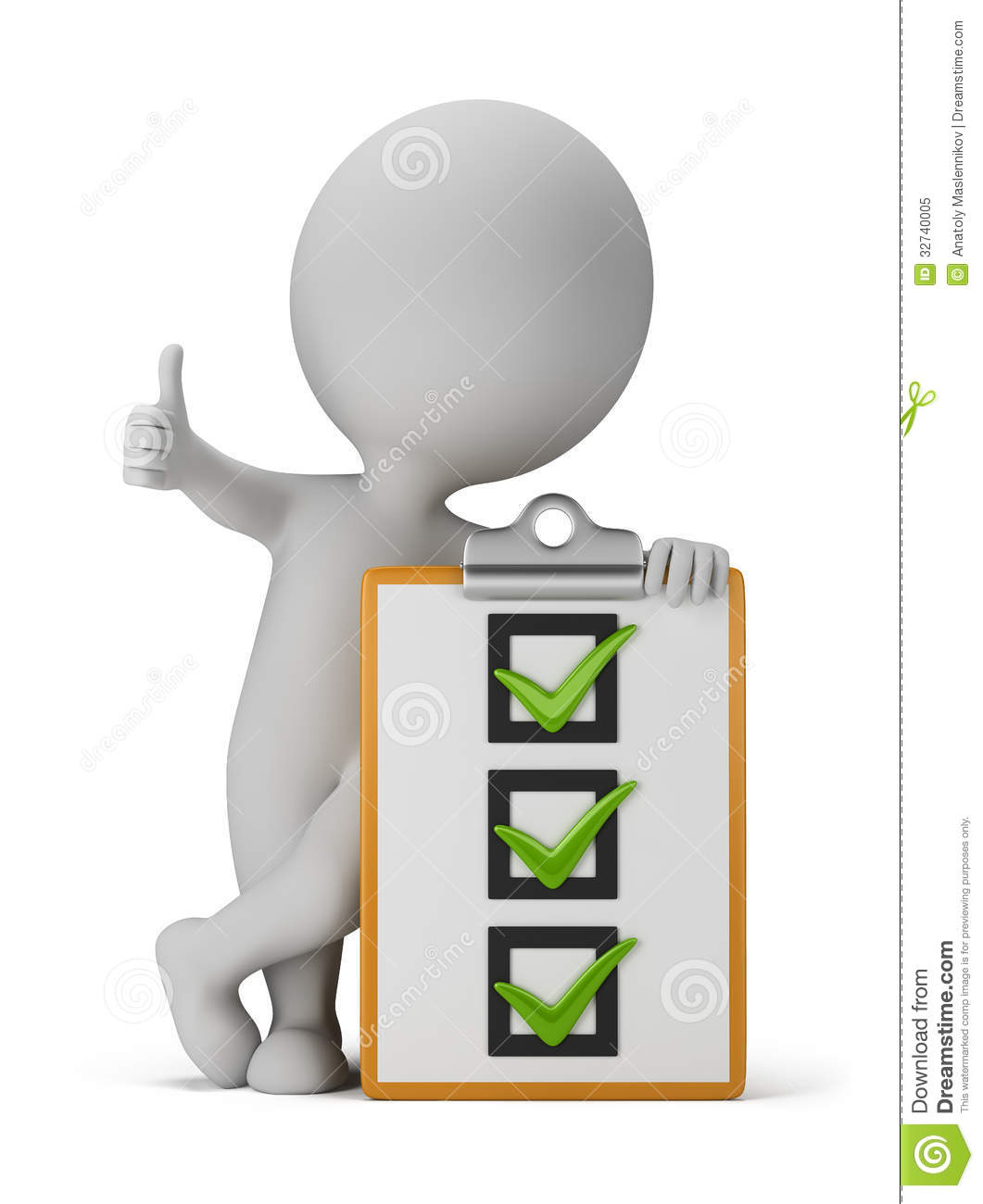 1
2
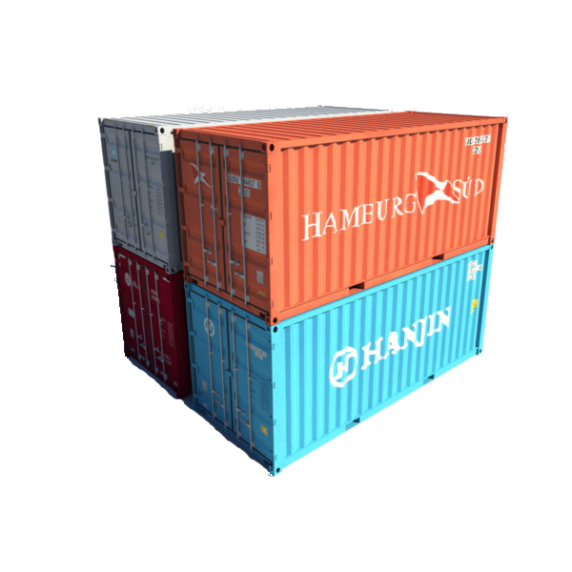 3
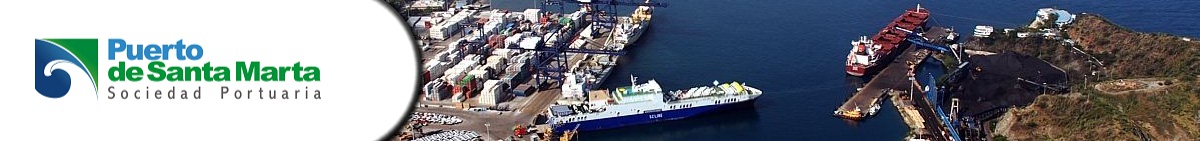 Ventajas
Registro de Fletes Liberados y Fecha de Paz y Salvo de Contenedores con disponibilidad 24/7 y desde cualquier lugar.

Validación y control automático de los Fletes Liberados y Fecha Paz y Salvo de Contenedores a través del  Sistema.
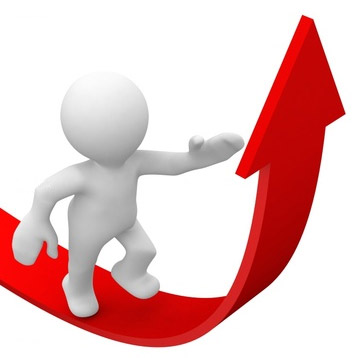 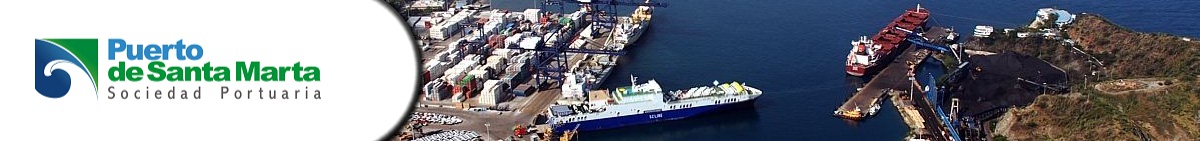 Liberación de Fletes
1
Ingresar a la dirección URL www.spsm.com.co
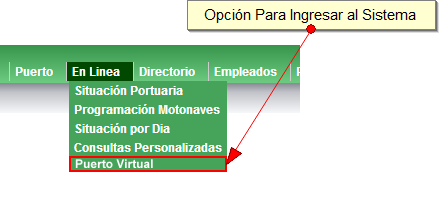 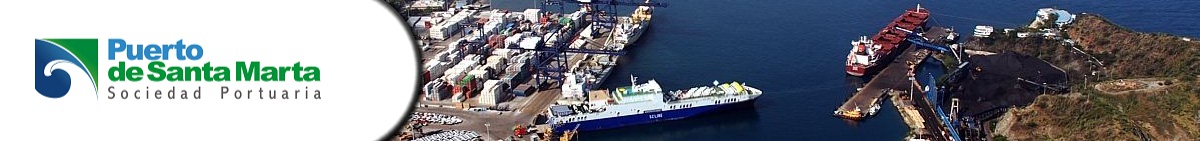 2
Acceder a la plataforma
Para acceder a la plataforma debe ingresar sus credenciales a través del
formulario de inicio de sesión presente en la página principal.
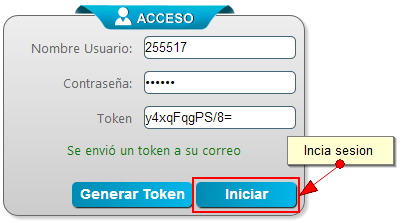 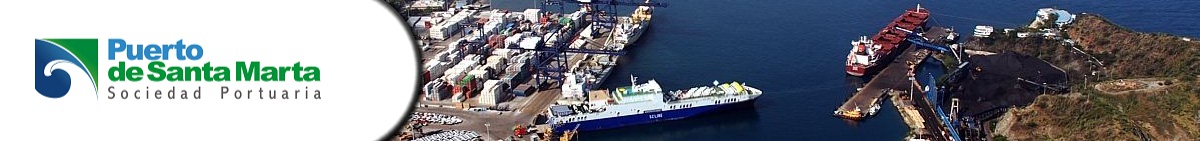 3
Ingresar al módulo Puerto Virtual
Se selecciona el módulo llamado “Puerto Virtual”
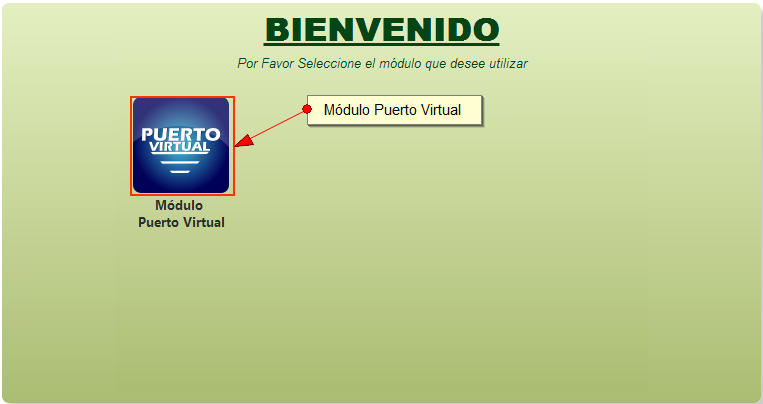 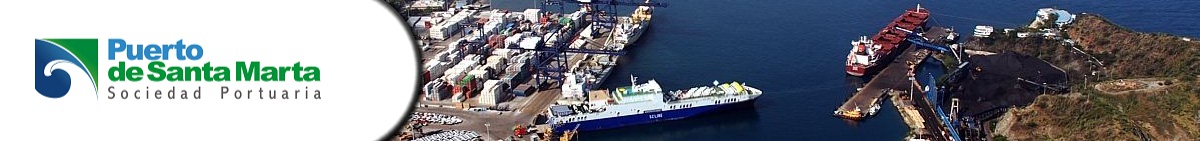 Liberación de Fletes
4
Se ingresa al enlace Importaciones > Liberación de fletes
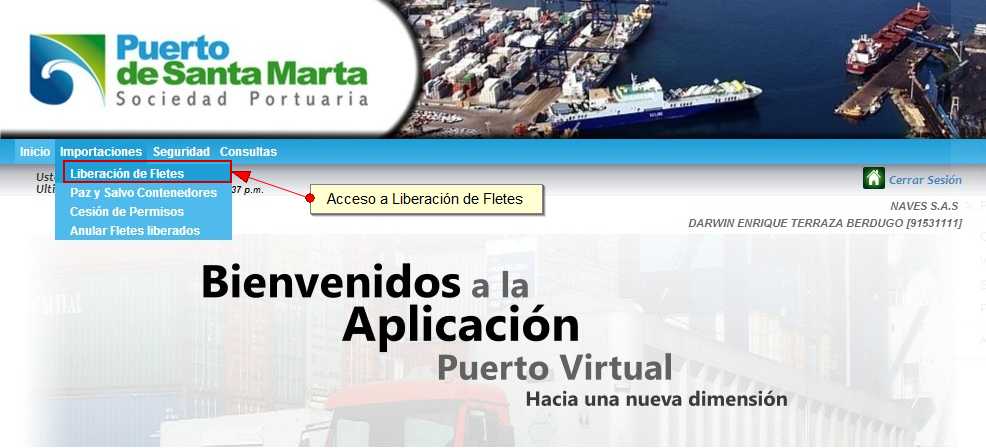 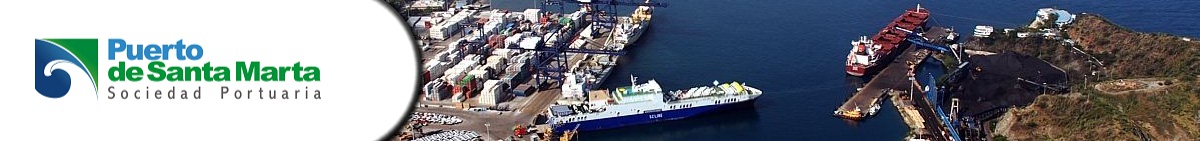 Liberación de Fletes Tipos de Carga distinto a Granel
5
Seleccionamos la Naviera, Motonave y Recalada. Luego damos Clic en el botón Buscar BL’s.
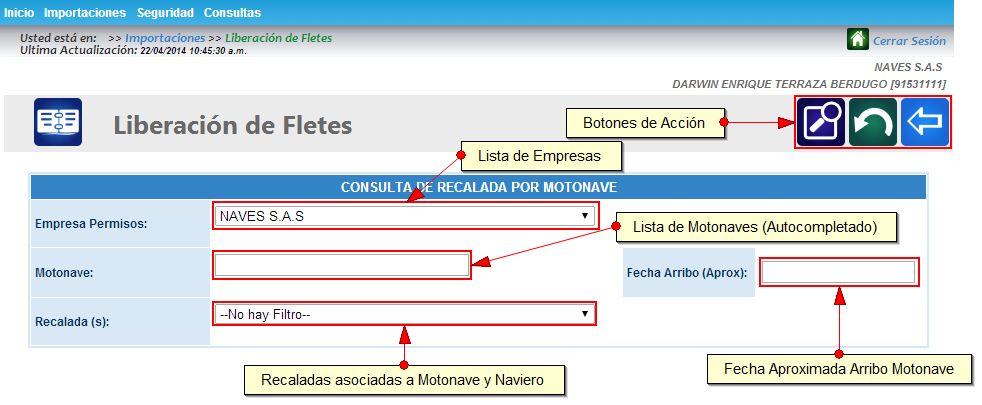 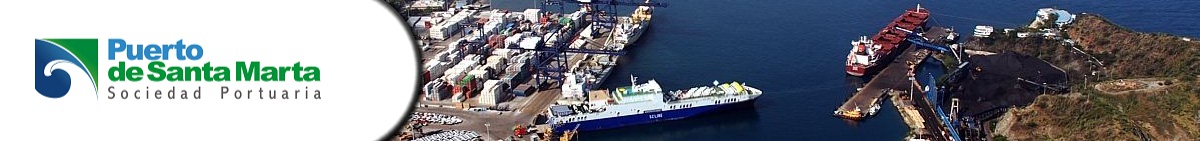 6
Seleccionamos los BL’s y damos Clic en el botón para liberar BL.
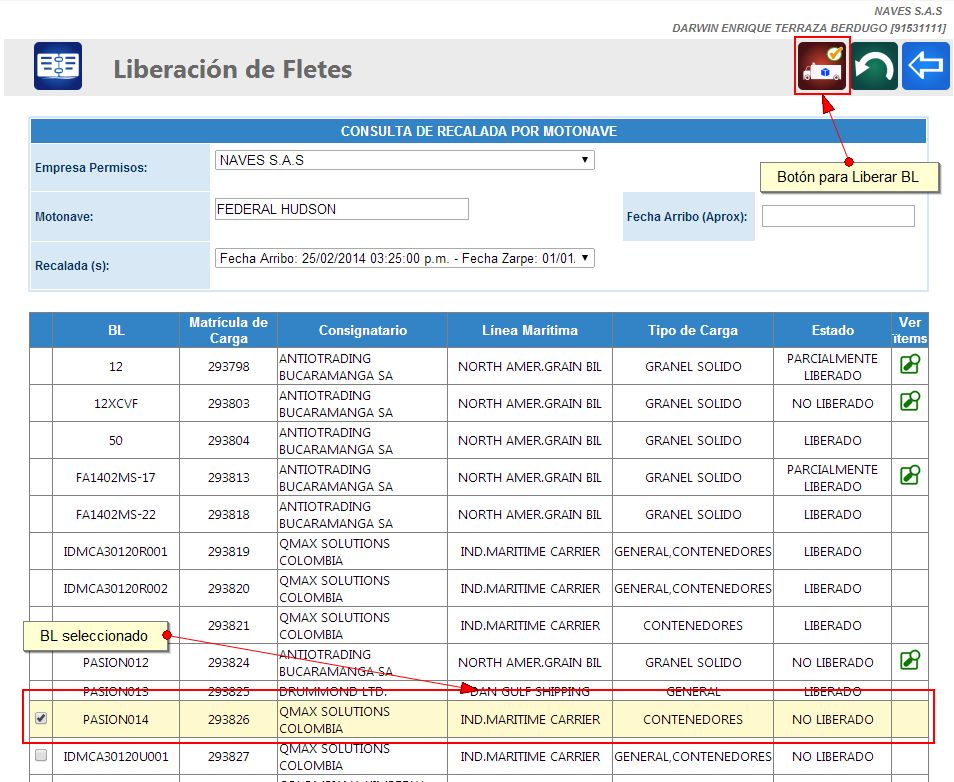 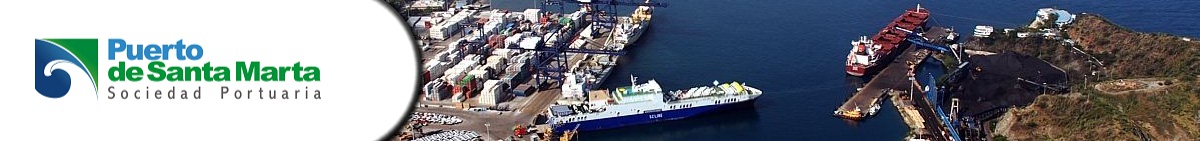 7
Confirmamos la liberación de los BL’s seleccionados.
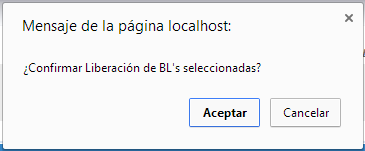 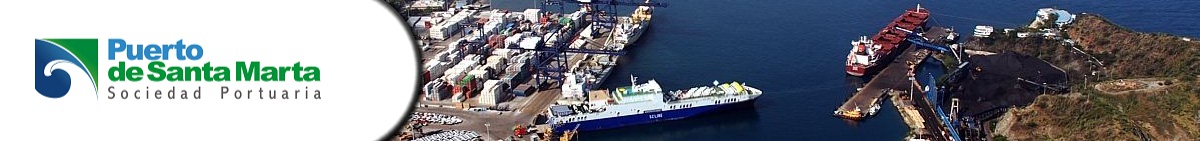 Liberación de Fletes Tipo de Carga Granel
1
Damos clic en el ícono para ver detalle del BL.
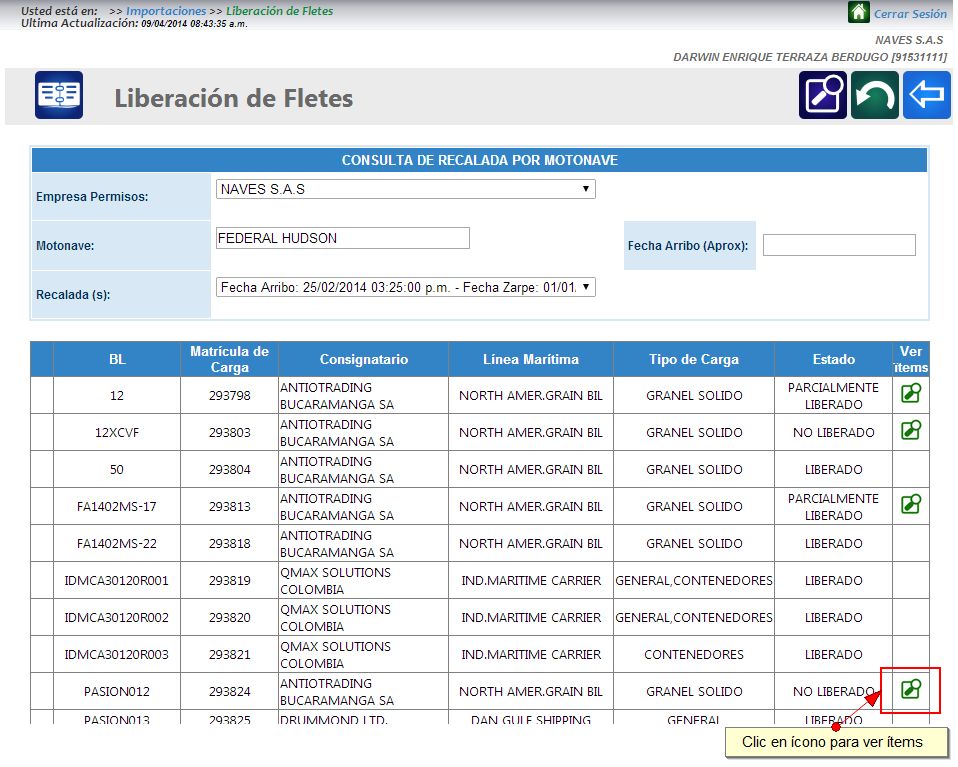 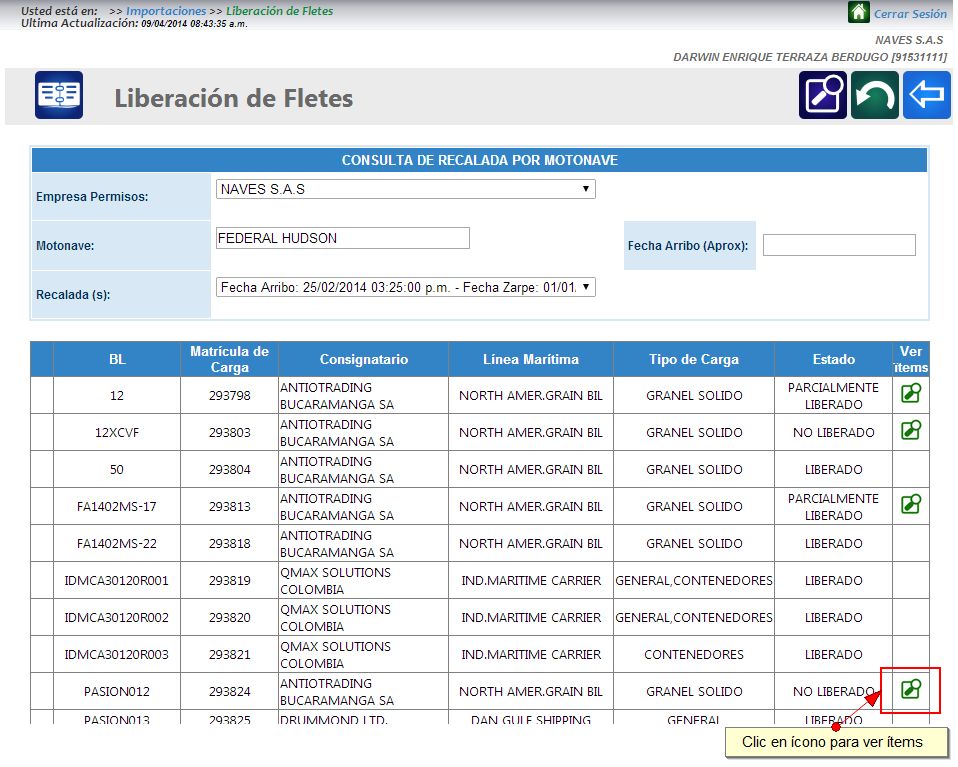 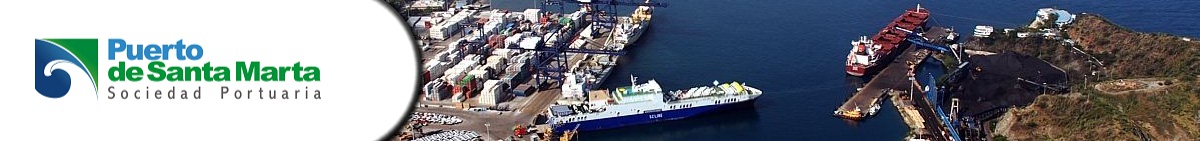 2
Digitamos la cantidad a liberar y damos clic en el botón Guardar
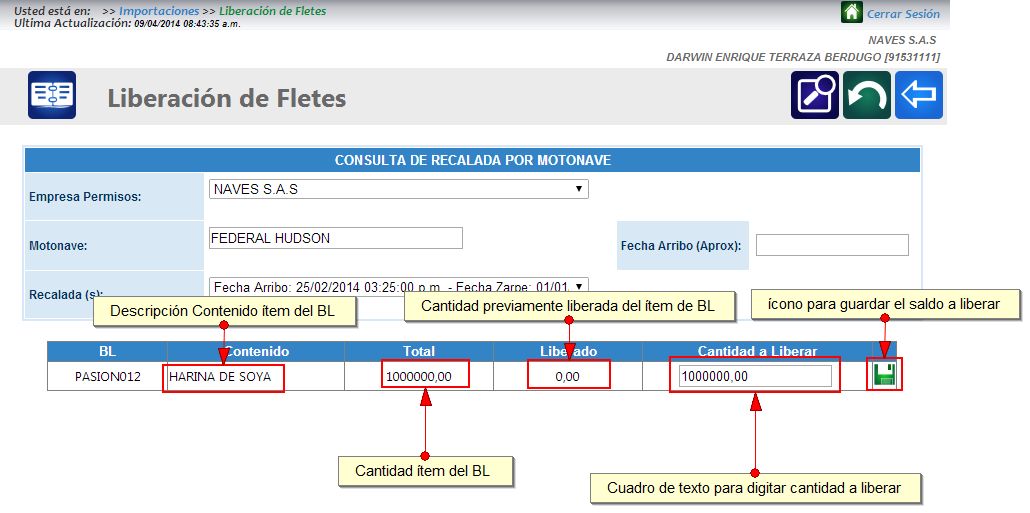 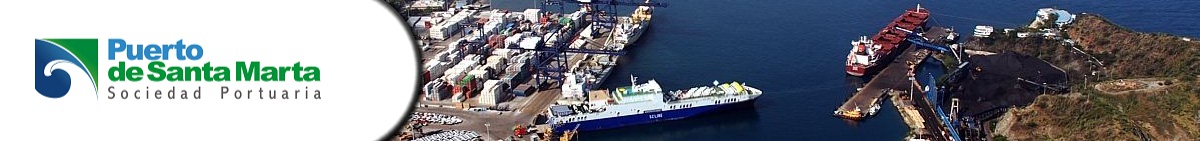 3
Confirmamos la liberación.
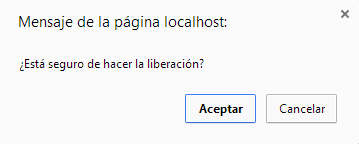 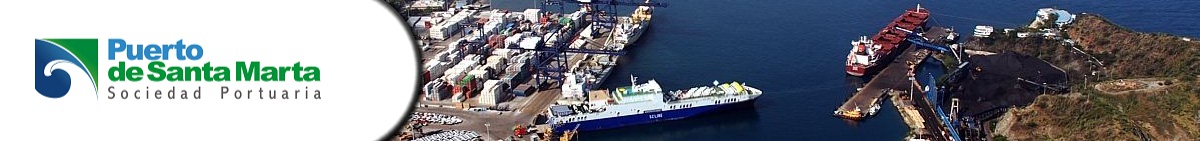 Paz y Salvo de Contenedores
1
Accedemos desde la Plataforma Puerto Virtual
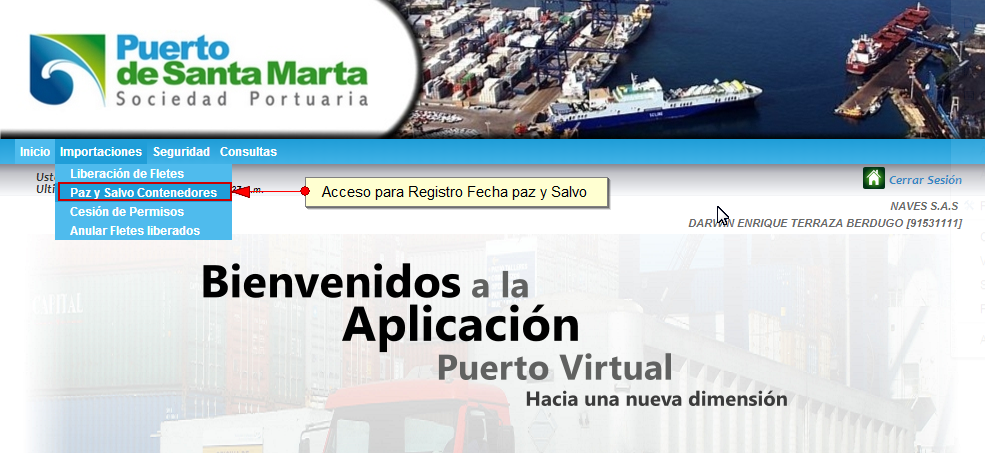 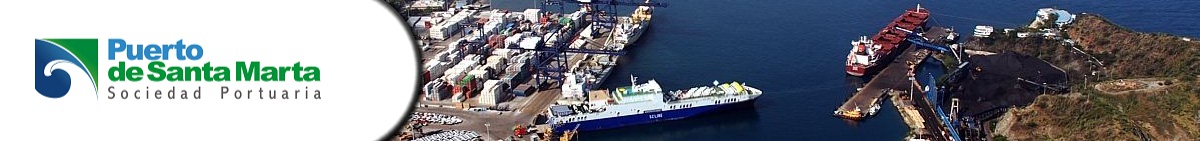 Paz y Salvo de Contenedores
2
Seleccionar la Empresa, Motonave y Recalada y damos clic en el Botón Buscar.
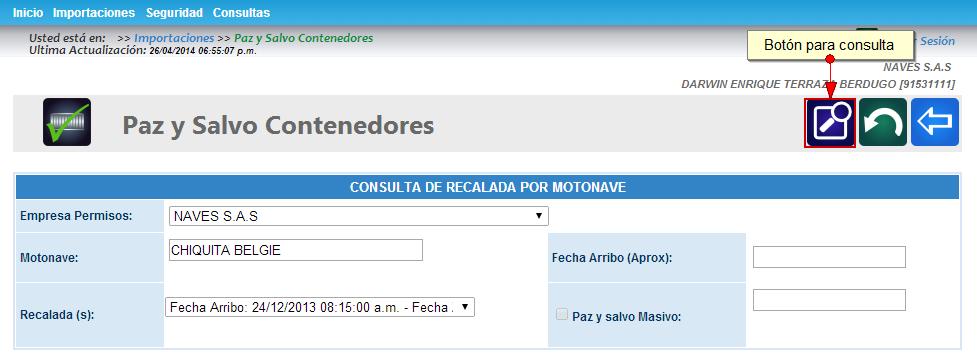 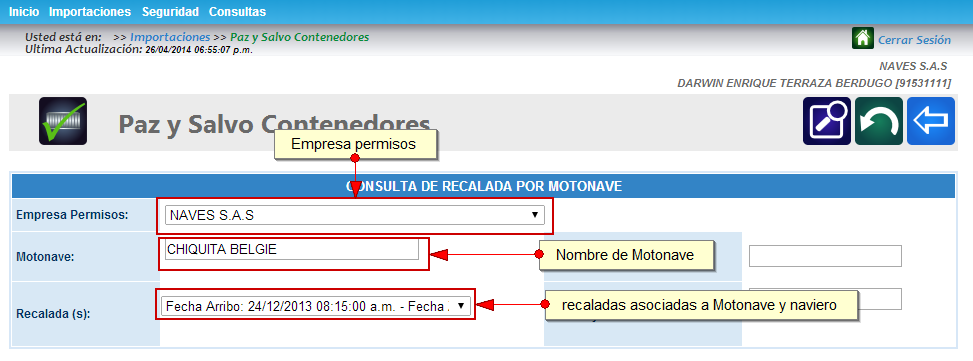 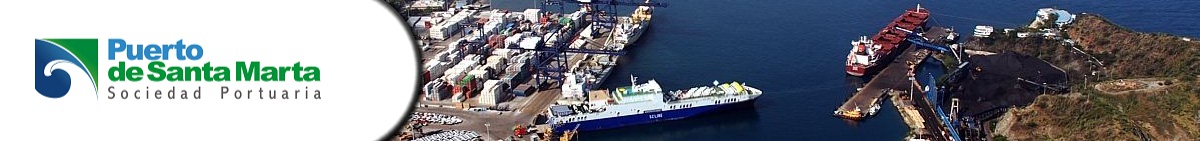 Paz y Salvo de Contenedores
2
Seleccionamos la fecha y damos clic en el botón Guardar.
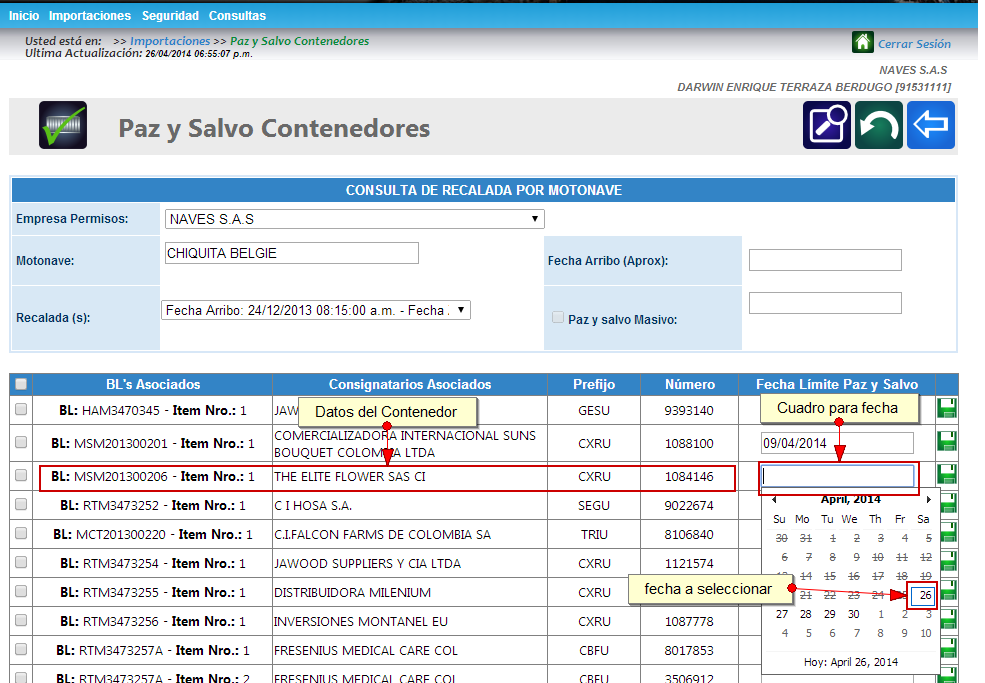 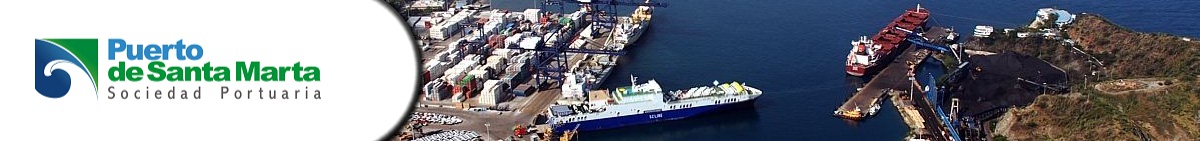 Paz y Salvo de Contenedores
3
Confirmamos el registro.
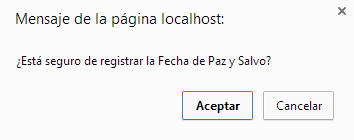 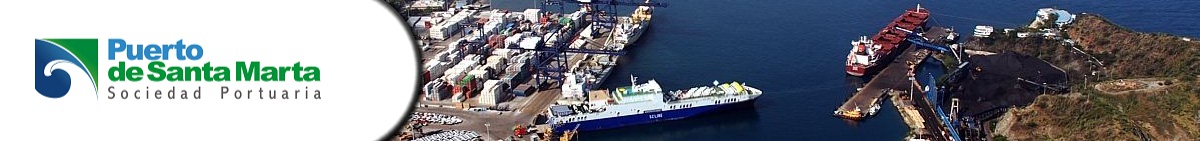 Paz y Salvo de ContenedoresRegistro Masivo
Seleccionamos los contenedores,  seleccionamos la fecha a registrar y damos clic en Guardar
1
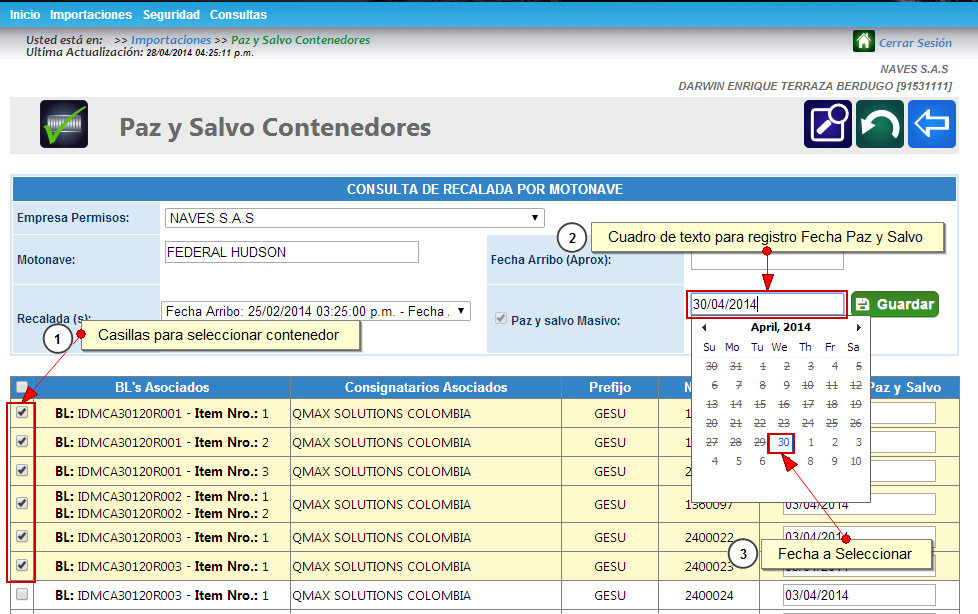 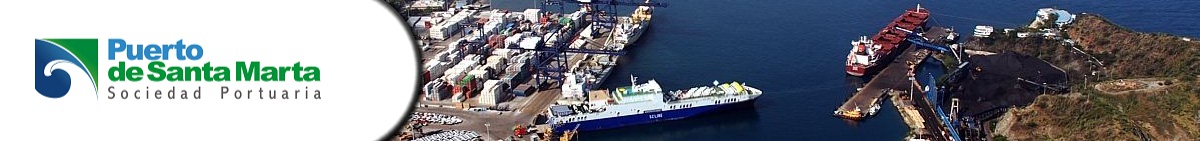 Cesión de Permiso
1
Accedemos desde la plataforma Puerto Virtual
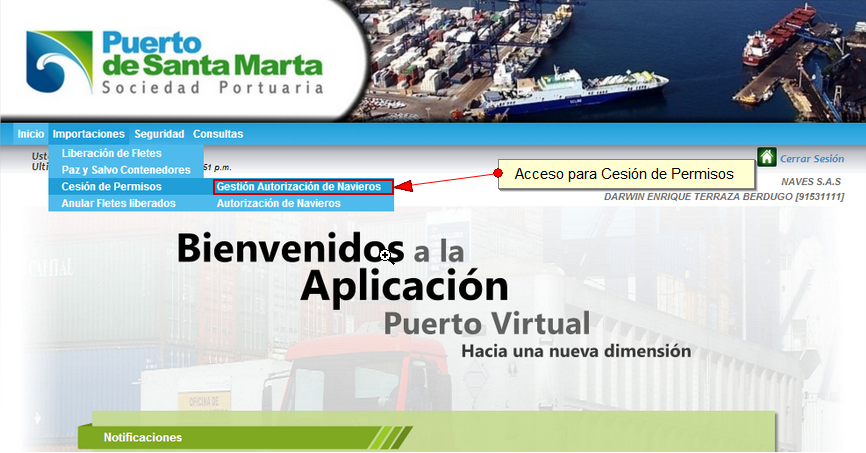 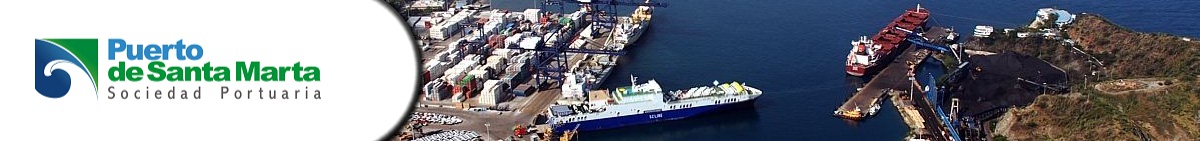 Cesión de PermisoRegistro de Permiso
2
Damos clic en nuevo Permiso.
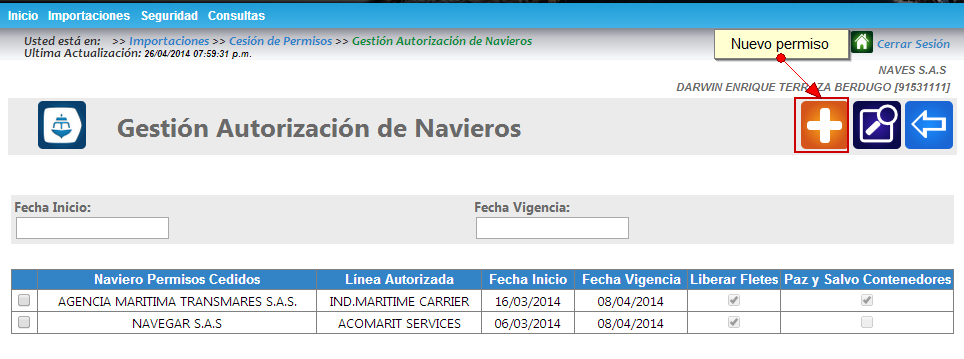 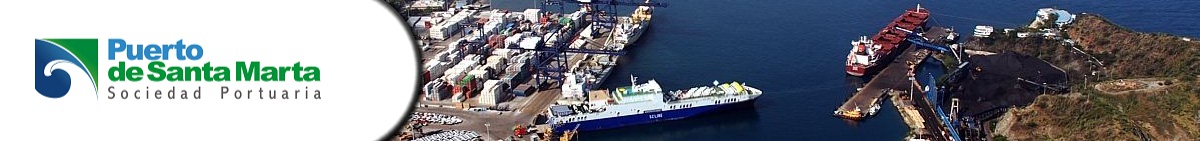 3
Diligenciamos los datos para el registro del permiso.
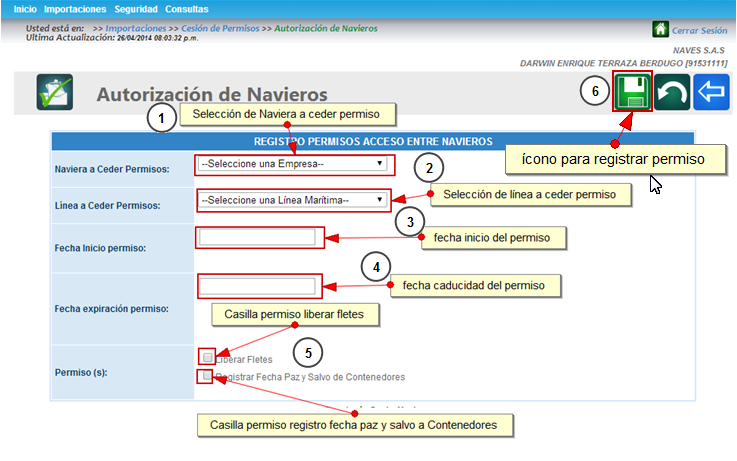 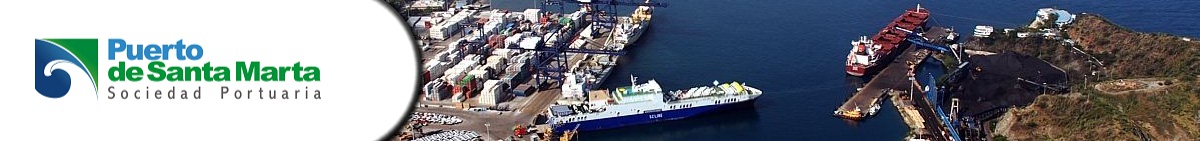 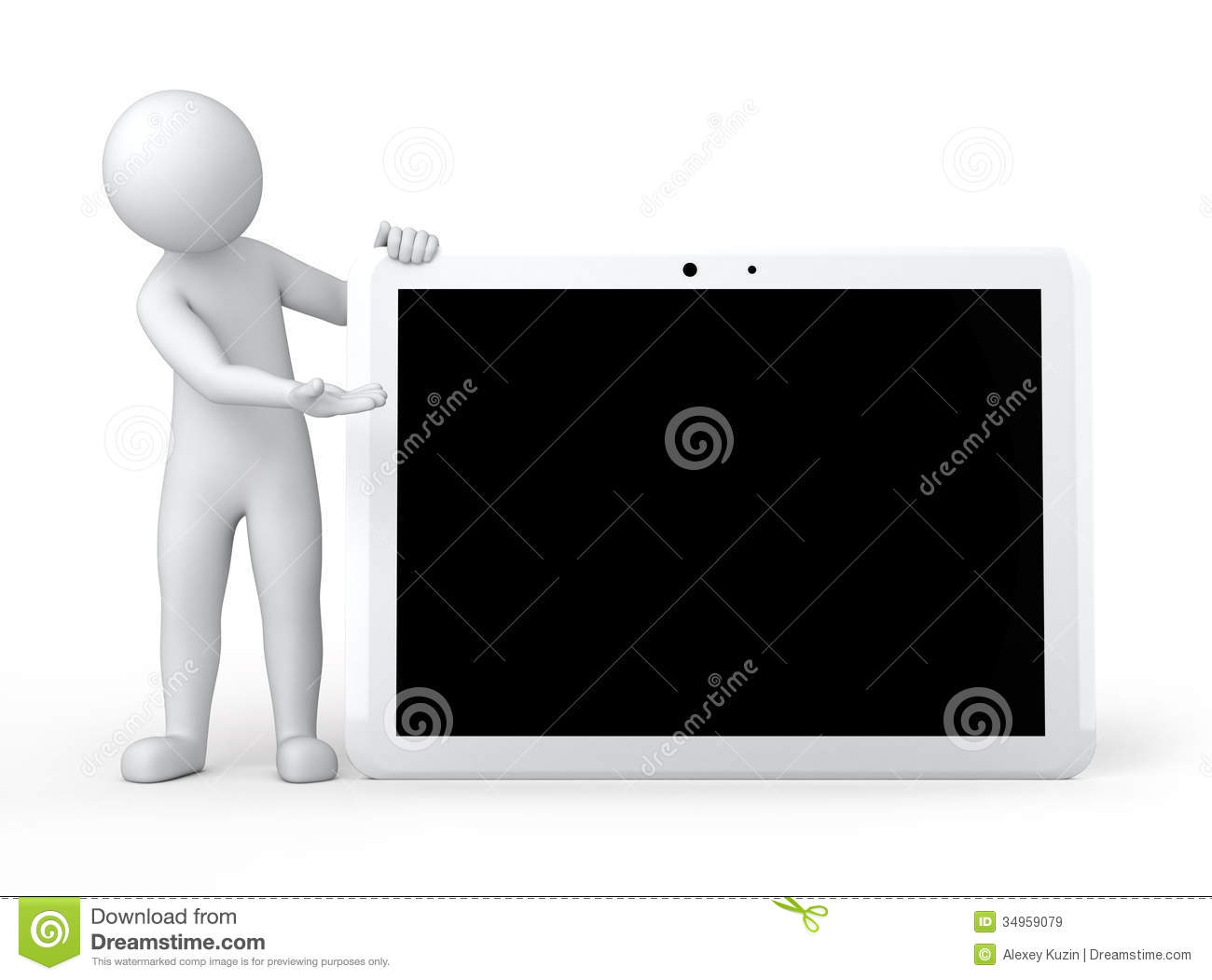 Gracias…